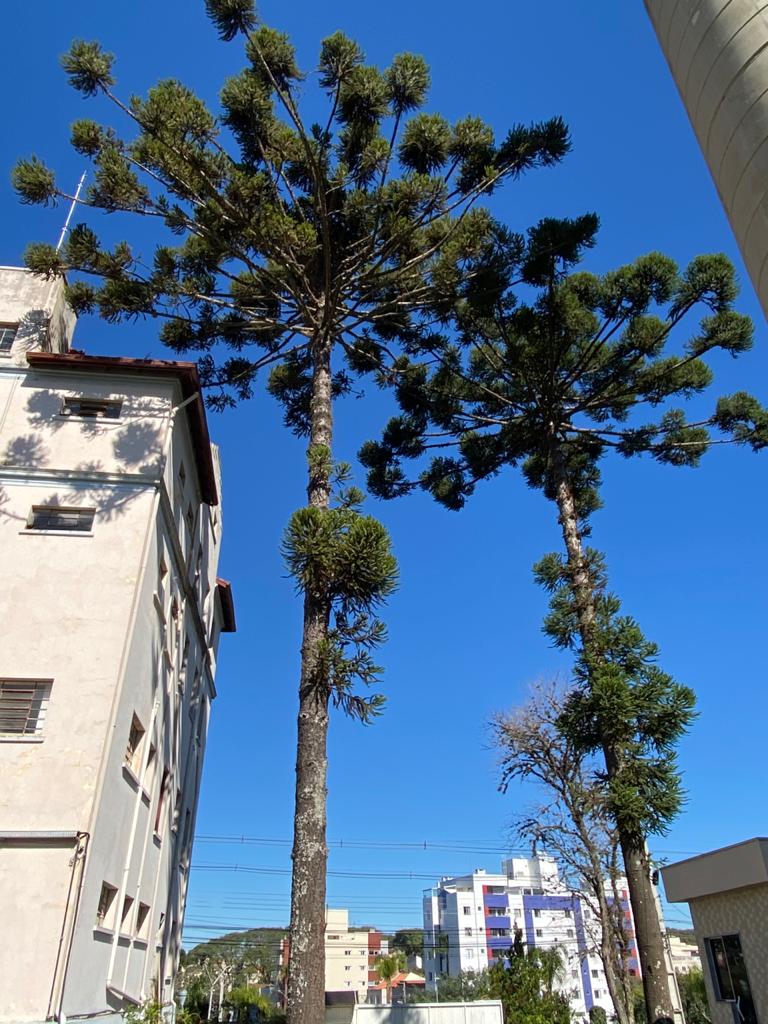 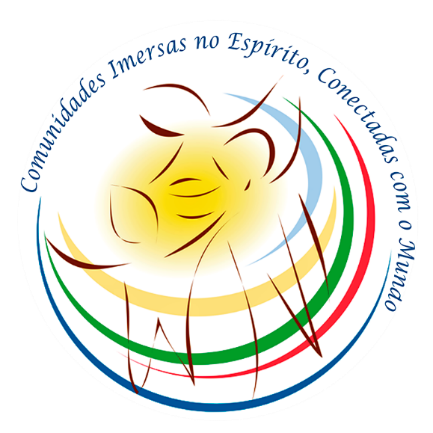 Curitiba, 18.06.2021
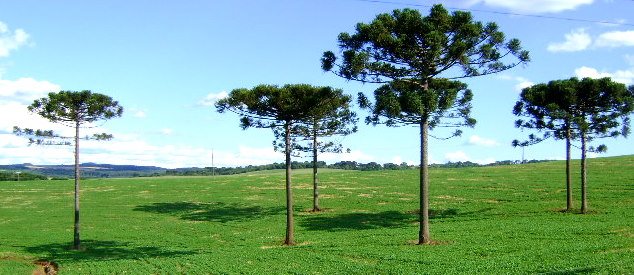 CURITIBA
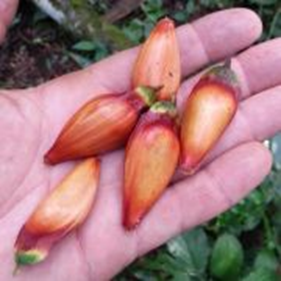 Tyba
= 
pinhão
Curii
=
muito
Este é um pinheiro em FORMAÇÃO INICIAL...

A profundidade de sua raiz principal tem  exatamente a mesma medida que a parte visível.
Suas raízes SÃO IMERSAS NA PROFUNDIDADE DA TERRA.

Esta característica que permite CONECTAR-SE COM O MUNDO através de frutos que alimentam.

Obs.: os pinheiros habitam somente em terreno muito específico e raro, hoje, na terra...
Raízes não constroem, raízes cavam; Ao cavar, as raízes traçam, “do seu jeito”, um caminho.O caminho traçado busca incansavelmente a água que a fará produzir frutos de vida. Esta água não foi criada pela raiz; ela pertence a uma fonte profunda ou à chuva que vem do céu. As raízes habitam o escuro fecundo do mistério!
A silenciosa profecia 
das raízes imersas
profundamente
O  tronco do pinheiro
O tronco tem seu nascimento exatamente no momento em que nasce a primeira raiz do pinheiro.

Todas as raízes buscam manter-se ligadas ao tronco; uma raiz cortada, separada do tronco ou morre ou dá origem a “outra” árvore…

A solidez do tronco 
conecta 
raízes e ramos entre si.
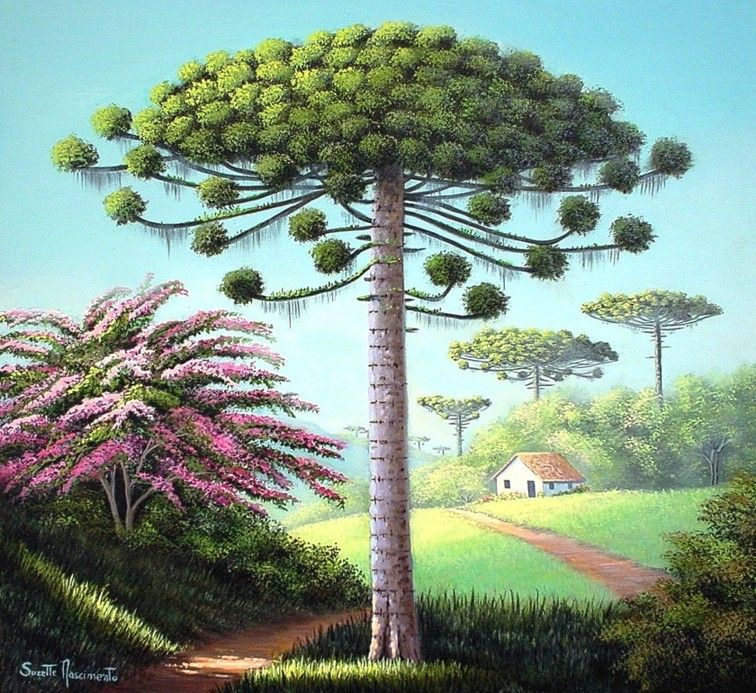 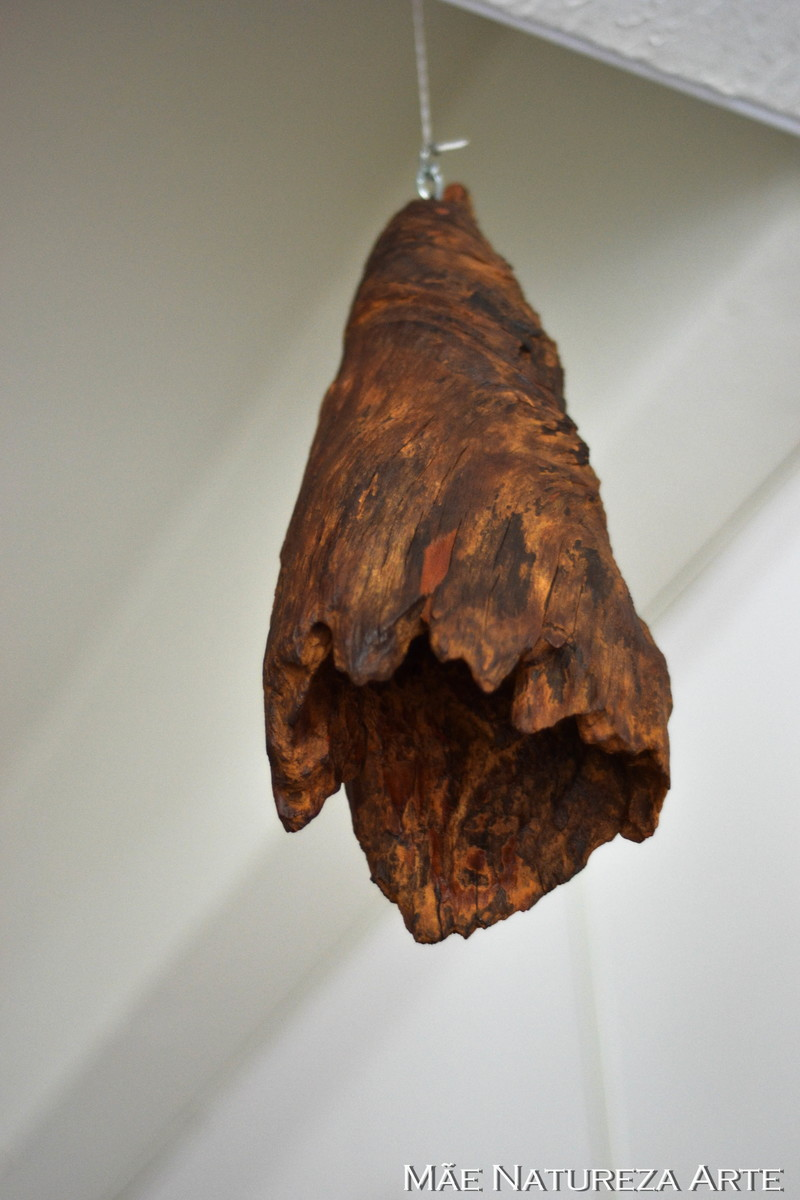 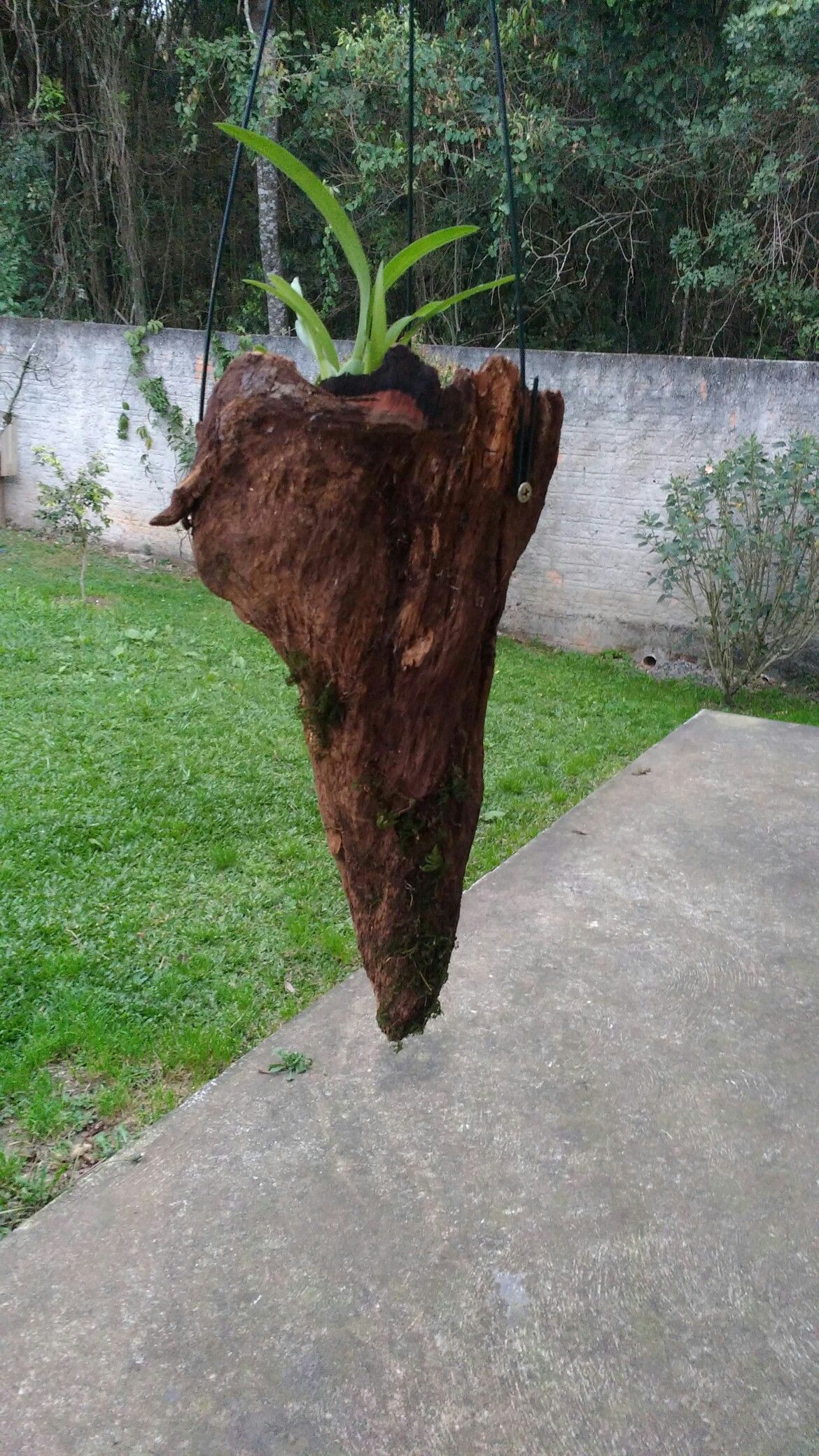 O nó de pinho “serve”:
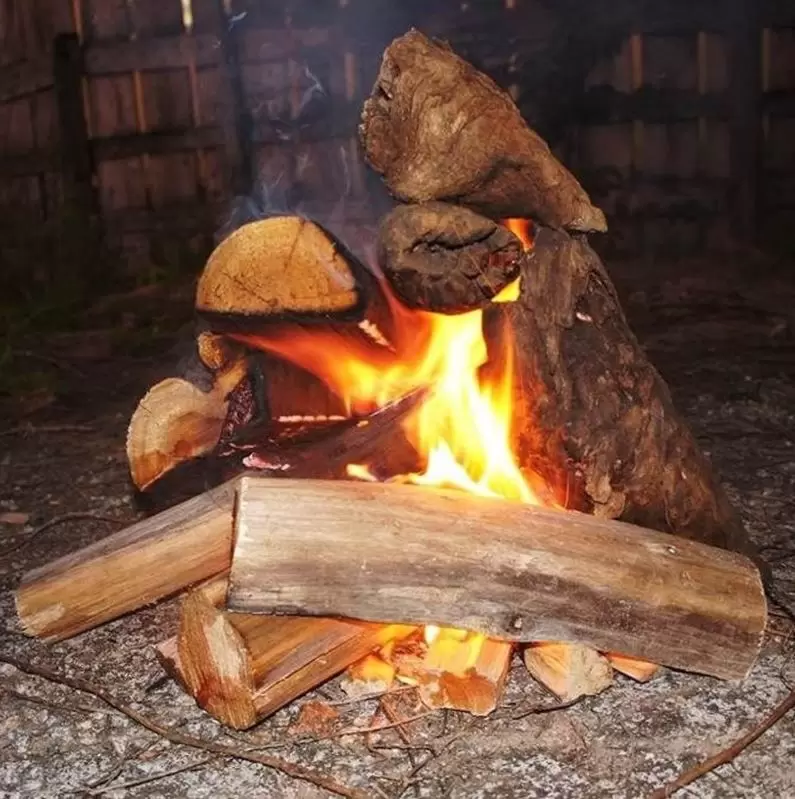 Assegura a firmeza do “tronco;
Aquece os desabrigados, os pobres; 
Embeleza gratuitamente a vida...
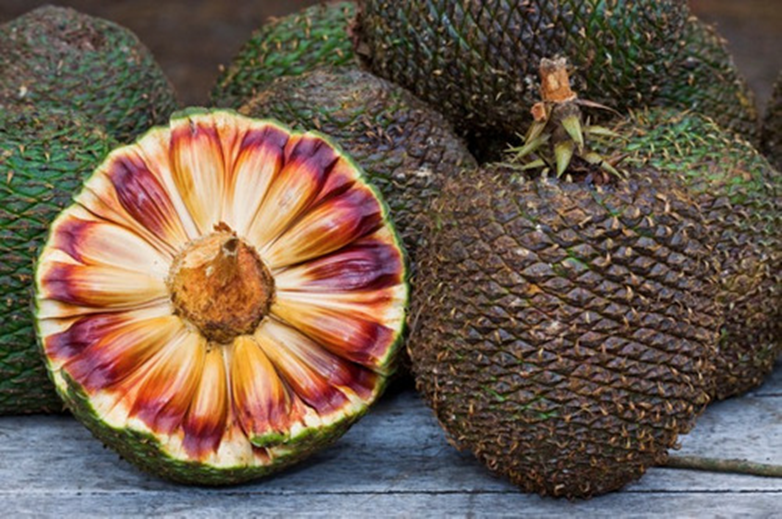 O fruto: PINHA
A semente: PINHÃO
(Comunidade)
Conecção com o mundo
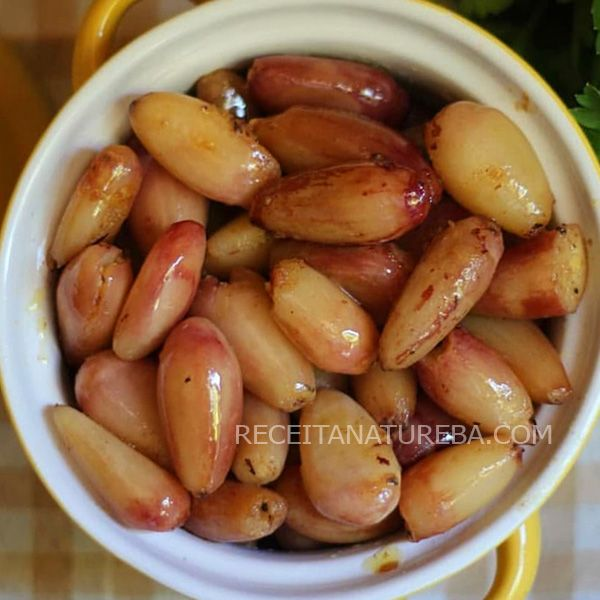 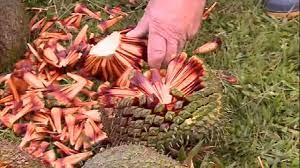 Caem 
e se abrem 
quando amadurecidos
Fases da vida visíveis na copa do pinheiro e...
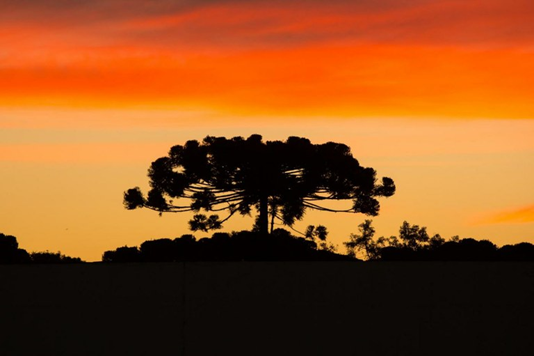 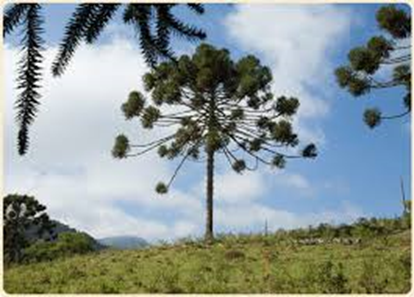 3. Taça aberta, generosa!
2. Cultivando círculos
e... seu processo formativo.
1. Crescendo em estatura.
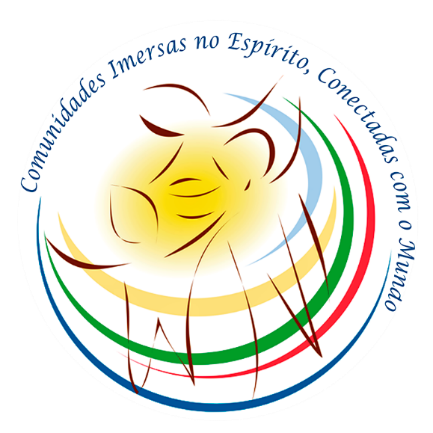 "A comunidade dos fiéis era um só coração e uma só alma. Ninguém considerava que qualquer de seus bens era seu, mas eles tinham tudo em comum. Com grande poder, os apóstolos davam testemunho da ressurreição do Senhor Jesus, e a todos eles gozavam de grande aceitação". Atos 4,32-33